Como estudar?
Thiago Medeiros Barros
18/04/2012
[Speaker Notes: -]
Aluno x Estudante
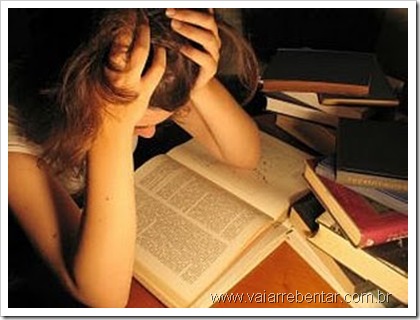 [Speaker Notes: aluno é qm assiste aula (coletiva e passiva)
 estudante é qm estudar (solitária e ativa)]
Sociedade, Família e Escola Molda o Estudante!
3 Principais Erros dos Alunos
Conversar em Sala de Aula
Estudar para a Prova pensando em Nota
Não Ler
Conversar em Sala de Aula
Estudar em Véspera de Prova...
[Speaker Notes: Estuda na véspera apenas para garantir a nota]
Ler é Diferente de Entender
"Lorem ipsum dolor sit amet, consectetuer adipiscing elit. Etiam eget ligula eu lectus lobortis condimentum. Aliquam nonummy auctor massa. Pellentesque habitant morbi tristique senectus et netus et malesuada fames ac turpis egestas. Nulla at risus. Quisque purus magna, auctor et, sagittis ac, posuere eu, lectus. Nam mattis, felis ut adipiscing."
[Speaker Notes: transformar letras em sons e não em ideias
 exemplo de ler um texto longo e chato e simplesmente se pega não entendendo nada]
[Speaker Notes: TV deu problema o rendimento melhorou e o ambiente familiar tb!
 Novo problema é o computador dentro do quarto dos adolescentes
 Informação fácil está fazendo com que as pessoas não se esforcem para absorvê-las
 Rebaixamento de QI e Hiperatividade qnd a net usada de forma compulsiva]
[Speaker Notes: Sistema límbico memória flash
 Cortex é o nosso gênio. 300 bilhões de neurônios e 100 trilhões de sinapses em 1.5 L. Equivalente a 15 mil computadores ligados em rede
 Absorver 10h/dia, tds os dias, tds os anos você esgotaria em 4 séculos o poder de absorção de informação
 Aprender é escrever!!!]
[Speaker Notes: - Escrever no cerebelo é muito difícil e ineficiente em compensação nunca esquece.]
[Speaker Notes: Sistema límbico toda a noite apaga tudo para que esteja novo no outro dia
 Sono não é corpo cansado, mas cérebro entupido!
 Cortex não consegue chupar cana e assoviar! HD ou está no modo de leitura (acordado) ou escrita (desacordado)!]
[Speaker Notes: Quando dorme o cérebro trabalha de forma frenética em sono profundo e sono REM alternando
 Cavar fundo para que a informação desejada seja selecionada]
[Speaker Notes: No sono REM é secretado as enzimas necessárias para memória de curto prazo se tornar de longo prazo]
[Speaker Notes: - O inconsciente é qm seleciona as informação que serão salvas e o resto é descartado! São poucas informações por dia!!! Escada do conhecimento]
[Speaker Notes: - Já que a informação é o inconsciente então ela deve vim com uma carga de emoção]
Aula Dada, Aula Estudada! Hoje!
[Speaker Notes: - finlância: aula pela manhã, estudar a tarde]
Ditado Chinês
Se escuto, Esqueço!
Se eu vejo, Entendendo!
Se eu faço, Aprendo!
[Speaker Notes: Brincadeira do nariz
 Escrever é diferente de Digitar!]
[Speaker Notes: - Estudante deve se tornar um auto-didata]
Bom Estudante!
Bom vocabulário e Boa Interpretação de texto, logo você tem que Ler Muito! Para ler muito tem que ter Prazer pela Leitura!
Se a leitura está chata, TROCA! Mas continue tentando ler alguma coisa.
Referência
Palestra do professor Pierluigi Piazzi (www.youtube.com/watch?v=MXTdrWrzhPE)
Aprendendo Inteligência, prof Pier
Ensinando Inteligência, prof Pier